সবাইকে স্বাগতম
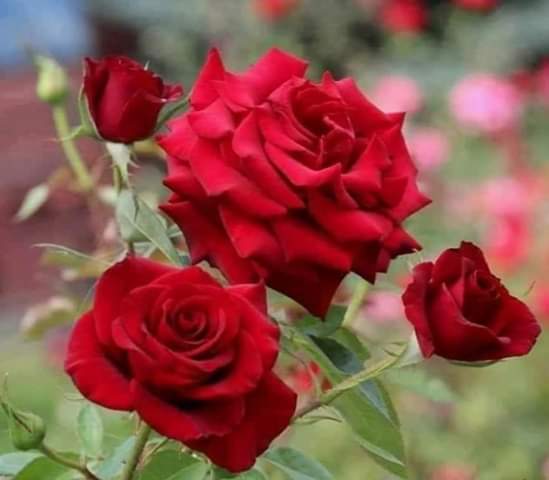 পরিচিতি:
শ্রেণিঃ দ্বাদশ
বিষয়ঃ অফিস ব্যবস্থাপনা
অধ্যায়ঃ প্রথম
নিরঞ্জন দাস
প্রভাষকঃ অফিস ব্যবস্থাপনা
জাংগালিয়া ইউনিয়ন স্কুল এন্ড কলেজ,
পাকুন্দিয়া,কিশোরগঞ্জ,
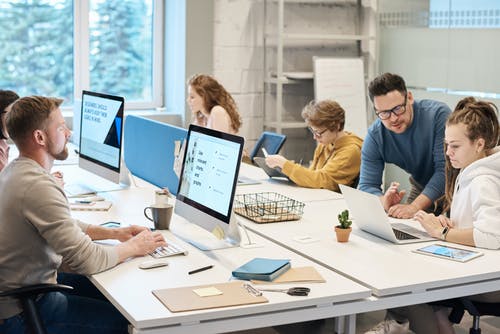 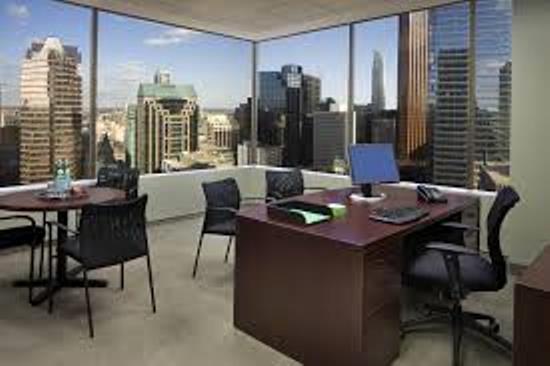 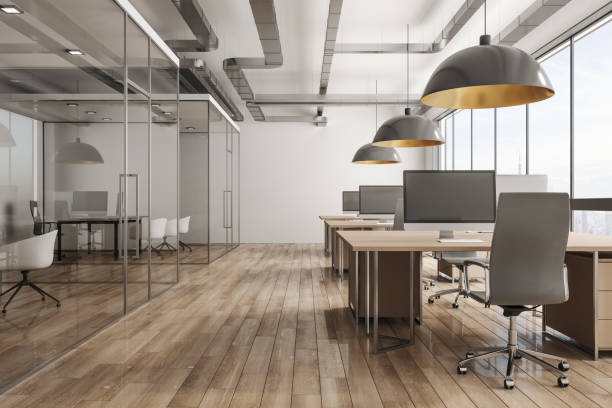 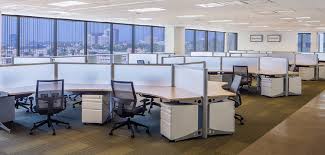 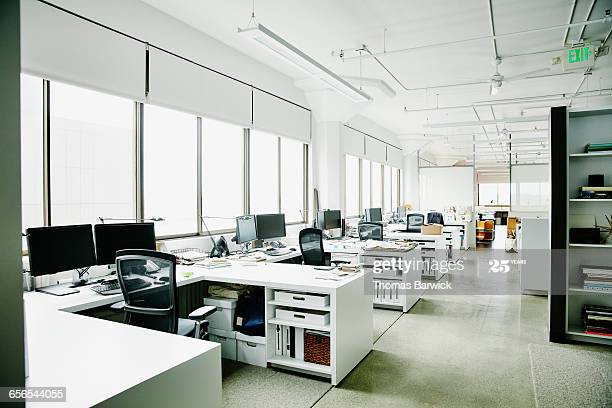 আজকের পাঠঃ 
অফিস ও অফিস ব্যবস্থাপনা
শিখনফলঃ
এই পাঠ শেষে শিক্ষার্থীরা
অফিস কী তা বলতে পারবে।
অফিস ব্যবস্থাপনার সংজ্ঞা বলতে পারবে।
অফিস ব্যবস্থাপনার মৌলিক কাজগুলোর একটি তালিকা তৈরি করতে পারবে।
অফিসঃ
অফিস বলতে এমন একটি স্থানকে বুঝায় যেখানে করনিকগণ তাদের প্রয়োজনীয় দৈনন্দিন বিবিধ কার্য সম্পাদন করে।
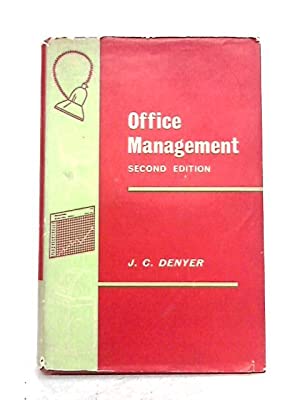 জে.সি. ডেনিয়ারের মতে, “অফিস এমন একটি স্থান, যেখানে করনিক কার্যাবলী সম্পাদন  করা হয়।”
অফিস ব্যবস্থাপনার সংজ্ঞাঃ
অফিস ব্যবস্থাপনা বলতে সাধারণত অফিস কার্যাবলীর সুষ্ঠু পরিকল্পনা, সংগঠন, পরিচালনা ও নিয়ন্ত্রণকে বুঝায়।
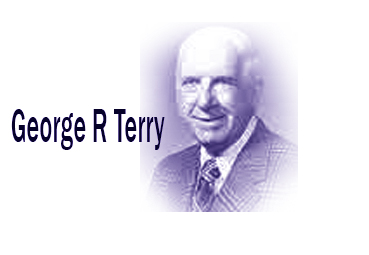 জর্জ আর. টেরির মতে, “পূর্ব নির্ধারিত লক্ষ অর্জনের জন্য পরিকল্পনা, সংগঠন এবং অফিস ও কর্মচারীদের কার্যাবলী নিয়ন্ত্রণ করাকে বলা হয় অফিস ব্যবস্থাপনা।”
অফিস ব্যবস্থাপনার মৌলিক কাজগুলো হচ্ছেঃ
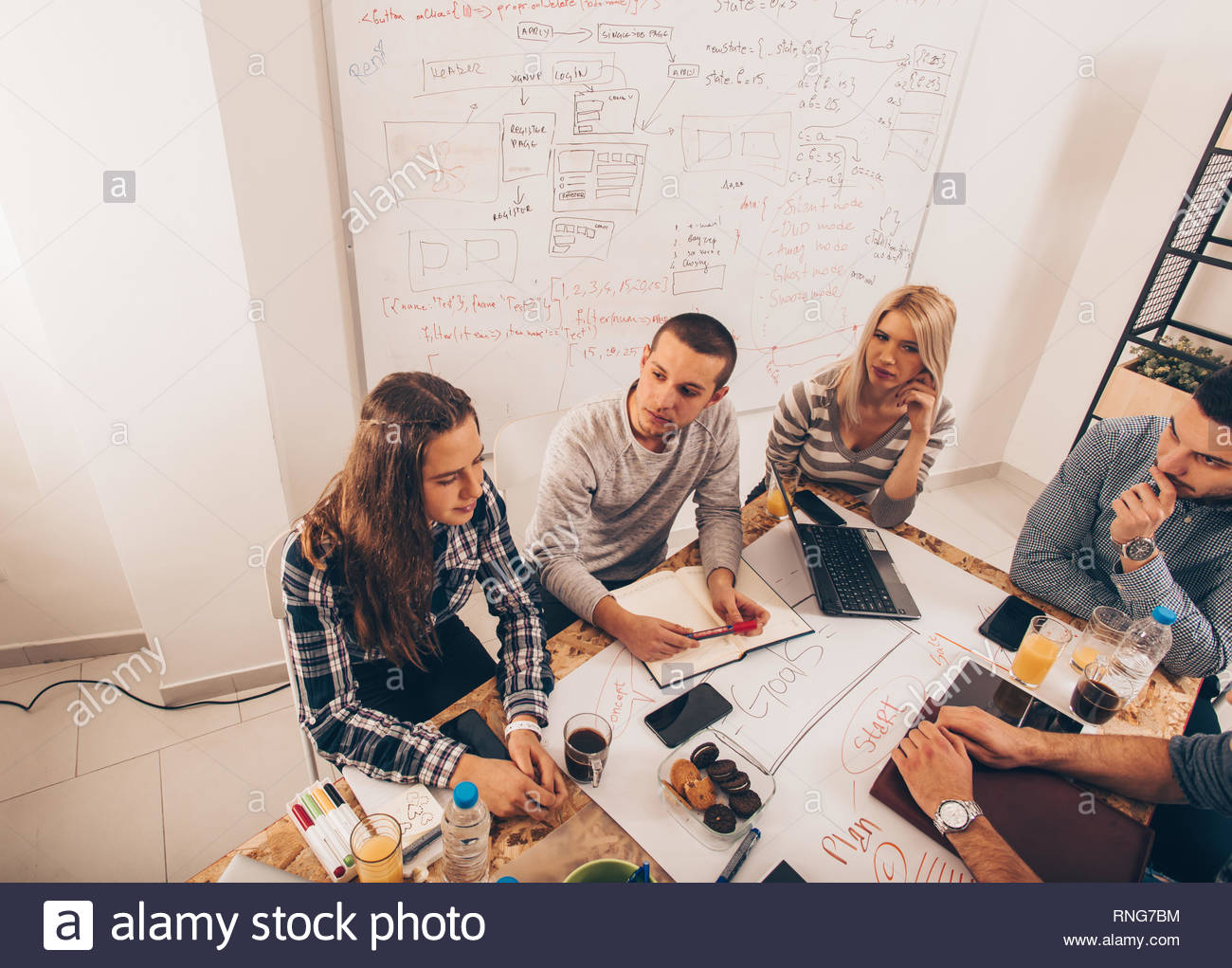 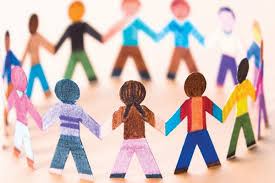 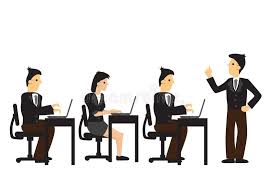 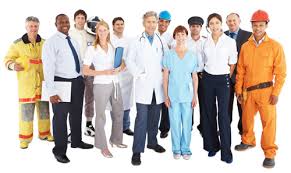 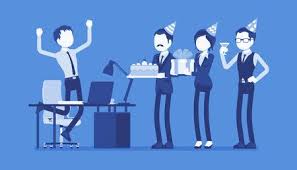 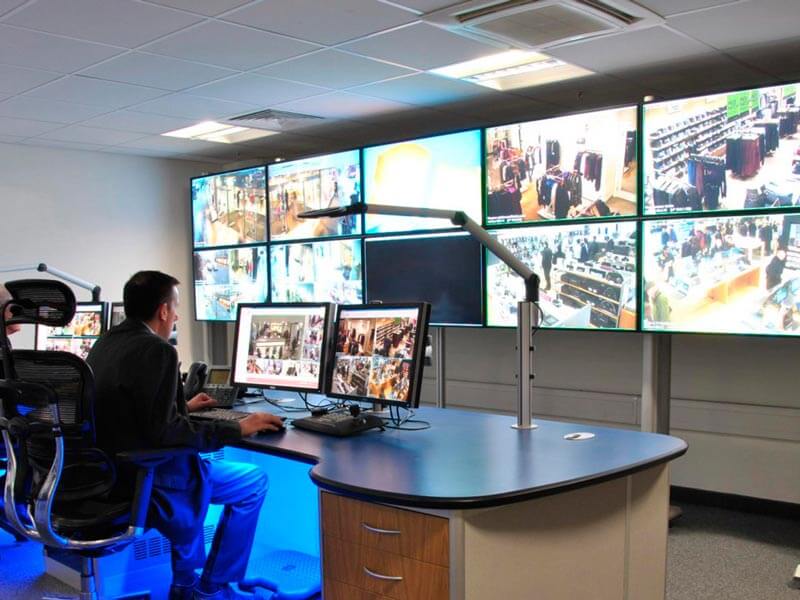 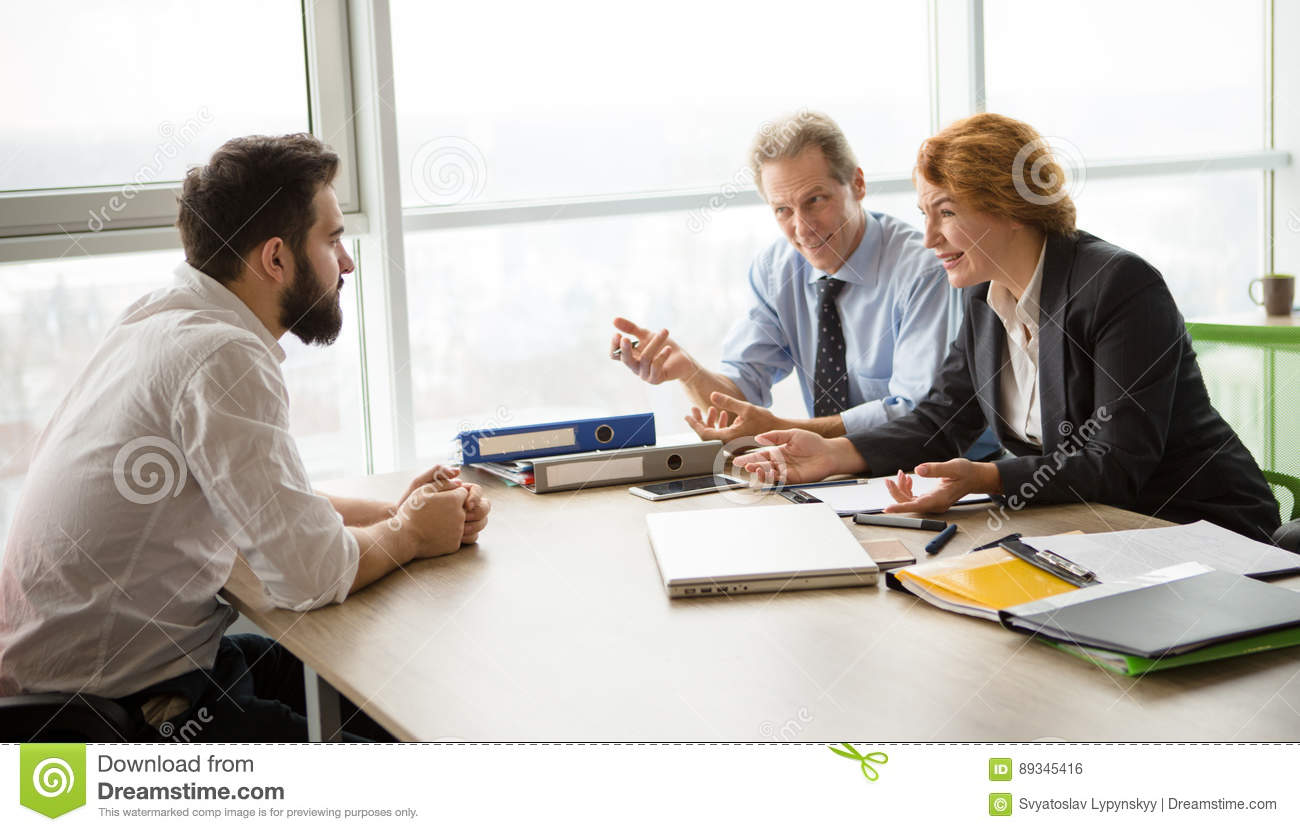 দলীয় কাজ/জোড়ায় কাজ/একক কাজ
একটি অফিসের মৌলিক কার্যাবলীর একটি তালিকা প্রস্তুত করো।
মূল্যায়নঃ
১. অফিস বলতে কী বুঝ?
২. অফিসের একটি প্রামাণ্য সংজ্ঞা দাও।
৩. অফিস ব্যবস্থাপনা কাকে বলে?
বাড়ির কাজঃ
একটি অফিস সংগঠনের জন্য কী কী প্রয়োজন তার একটি তালিকা তৈরি করো।
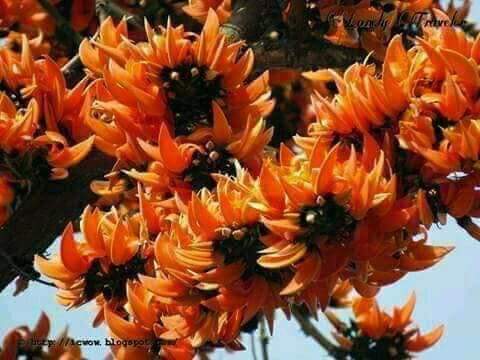 সবাইকে ধন্যবাদ